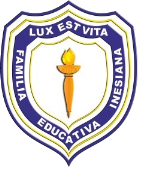 Instituto ScifiEQUIPO No   . 3PROYECTO 6º PREPARATORIA
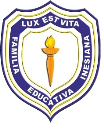 EQUIPO 3
INTEGRANTES:
Héctor Busto Busto		ESTADÍSTICA Y PROBABILIDAD (1712)
María del Rocío Vega Mijares	DERECHO (1601)
Yolotzin Sandoval Aguilar	TEMAS SELECTOS DE BIOLOGÍA (1711)
FECHA DE APLICACIÓN
CICLO ESCOLAR 2018 – 2019FECHA DE INICIO: Agosto 2018     FECHA DE TÉRMINO: Marzo 2019
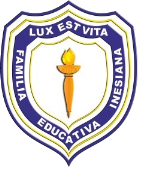 Títulos del Proyecto
¿Tomas o lo Dejas?.
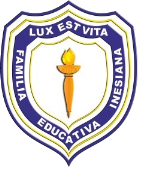 Justificación
El consumo de alcohol siempre ha sido un problema en nuestra sociedad; últimamente se ha notado un incremento en el consumo, y cada vez desde edades más tempranas.

Se pretende dar a conocer a los alumnos los efectos de esta situación para disuadirlos esta adicción.
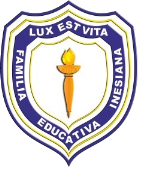 Objetivo General
Desarrollar una campaña de prevención del alcoholismo al interior del colegio con la finalidad de proporcionar información a los estudiantes sobre los riesgos del consumo de alcohol.
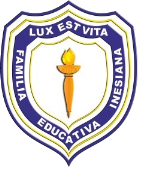 Objetivos de cada Asignatura
CLASE DETONADORAINTERDISCIPLINARIA
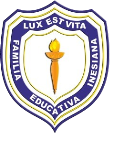 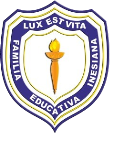 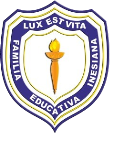 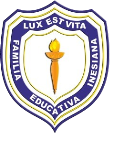 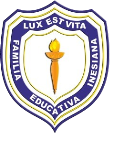 Relatoría de la clase detonadora
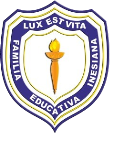 Relatoría de la clase detonadora
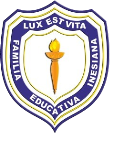 Relatoría de la clase detonadora
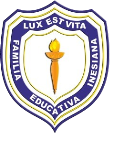 Relatoría de la clase detonadora
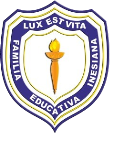 Relatoría de la clase detonadora
CLASE INTERDISCIPLINARIA 1
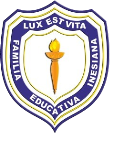 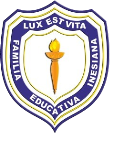 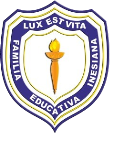 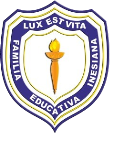 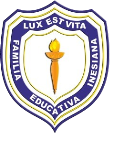 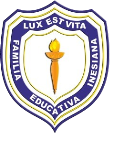 ANEXORúbrica del trabajo escrito
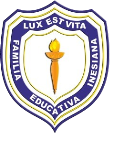 CLASE INTERDISCIPLINARIA 2
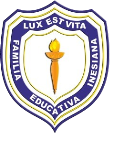 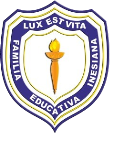 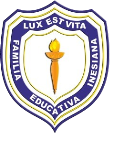 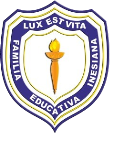 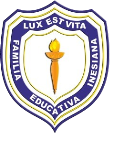 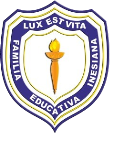 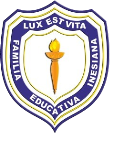 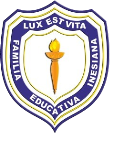 Secuencia Didáctica de laClase Interdisciplinaria 2
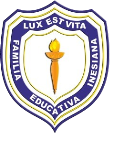 ANEXORúbrica del guión del video
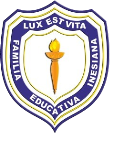 CLASE DISCIPLINARIAASIGNATURA:ESTADISTICA
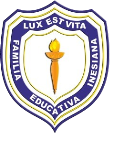 Clase Disciplinaria
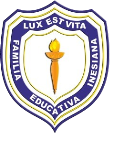 Clase Disciplinaria
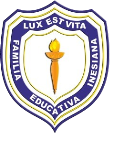 Clase Disciplinaria (Estadística)
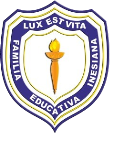 Clase Disciplinaria (Estadística)
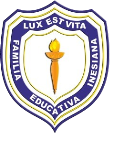 Clase Disciplinaria (Estadística)
Clase Disciplinaria Asignatura: Derecho
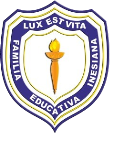 Clase Disciplinaria (Derecho)
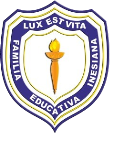 Clase Disciplinaria (Derecho)
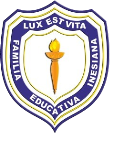 Clase Disciplinaria (Derecho)
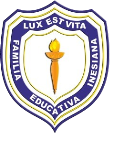 Clase Disciplinaria (Derecho)
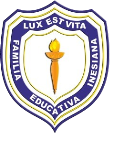 Clase Disciplinaria (Derecho)
CLASE DISCIPLINARIAASIGNATURA: BIOLOGÍA
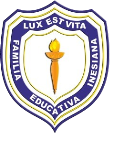 Clase Disciplinaria (Biología)
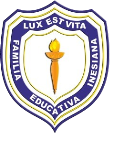 Clase Disciplinaria (Biología)
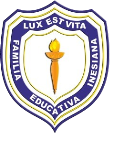 Secuencias Didácticas por Materiade la Clase Disciplinaria (Biología)
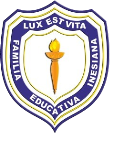 Clase Disciplinaria (Biología)
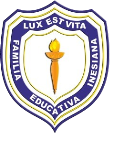 Clase Disciplinaria (Biología)
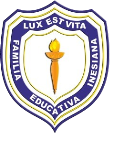 Clase Disciplinaria (Biología)
CIERRE DEL PROYECTOCLASE INTERDISCIPLINARIA
Clase de Cierre
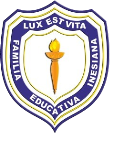 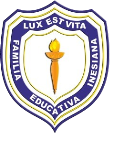 Clase de Cierre
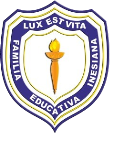 Clase de Cierre
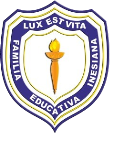 Clase de Cierre
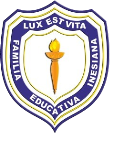 Clase de Cierre
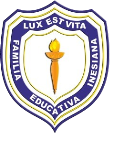 Clase de Cierre
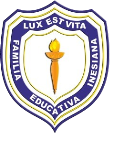 Clase de Cierre
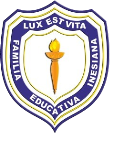 Clase de Cierre
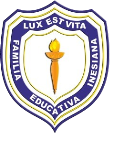 Rúbrica del video
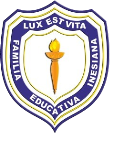 Videos
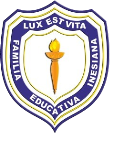 Evaluación del Proyecto
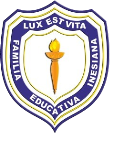 Evaluación del Proyecto
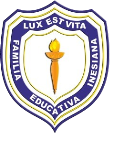 Evaluación del Proyecto
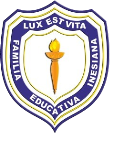 Cambios realizados al Proyecto
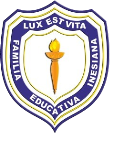 Fotografías de la Clase Detonadora
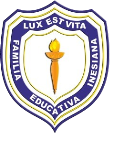 Fotografías de la Clase Detonadora
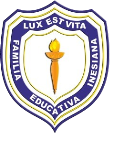 Fotografías de la Clase Detonadora
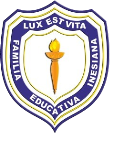 Fotografías de la Clase Detonadora
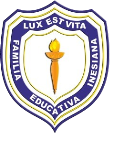 Fotografías de la Clase Interdisciplinaria 1
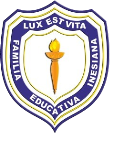 Fotografías de la Clase Interdisciplinaria 1
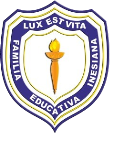 Fotografías de la Clase Interdisciplinaria 1
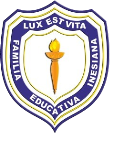 Fotografías de la Clase Interdisciplinaria 2
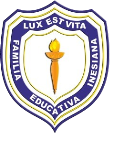 Fotografías de la Clase Interdisciplinaria 2
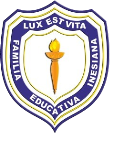 Fotografías de la Clase Interdisciplinaria 2
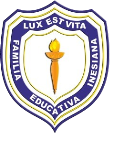 Fotografías de la proyección     de videos
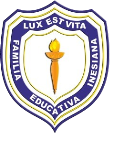 Fotografías de la proyección     de videos
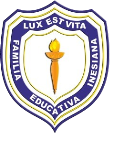 Fotografías de la proyección     de videos
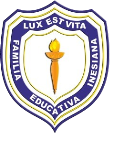 Fotografías de la proyección     de videos